CS 4530: Fundamentals of Software EngineeringModule 1.2: Requirements and User Stories
Adeel Bhutta and Mitch Wand
Khoury College of Computer Sciences
© 2024 Released under the CC BY-SA license
1
Learning Goals for this Lesson
At the end of this lesson, you should be able to
Explain the overall purposes of requirements analysis
Enumerate and explain 3 major dimensions of risk in Requirements Analysis
Explain the difference between functional and non-functional requirements, and give examples of each  
Define the notions of user stories and conditions of satisfaction, and give multiple examples
2
Overall question:How to make sure we are building the right thing
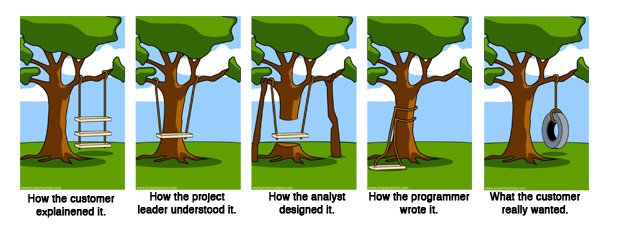 Requirements Analysis
Planning & Design
Implementation
3
[Speaker Notes: The overall question for Requirements Gathering is making sure that we are building the right thing.

This meme does a great job capturing the many ways in which we can get off course and end up building the wrong thing.]
Why is requirements analysis hard?
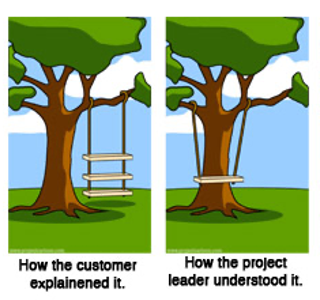 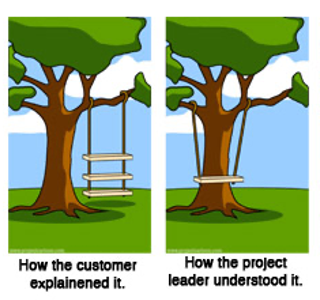 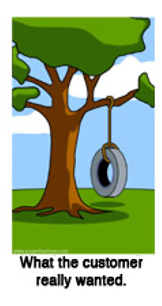 4
[Speaker Notes: Consider right now an example developing of a virtual meeting platform. With the start of the COVID-19 pandemic, and shift to virtual meetings, there has been an enormous demand for software to help substitute for physical events. But, even today, many platforms still don’t provide the experience that users want: how do you replace some physical interactions with a software product? These kind of challenges come up all of the time in software projects.

Sometimes, clients want to bring software in to solve some problem that is currently not being addressed, but don’t know exactly how to solve it. In other times, new software is brought in as a technology to improve an existing process. There is a way that things are done, and your software is going to help that get done better. In those situations, the client may simply not know what will work best for them. 

Software engineering aims to provide answers, or at least a framework for answers to these questions

<Read slide.  Possible elaboration:>

Examples of problems of understanding corresponding to the bullets:
What they want? -> Simply don’t know what is possible, won’t know it until they see it, often know what the problem is that they want the software to solve, but not the solution. Coming up with the solution is a design problem. Good to have a buddy who is a user experience designer.
What we don’t know? -> Most software is not “general purpose”, but exists within some domain.
Who are our users? -> Maybe most common in startups, where you have a client (moneybags investors) who are guessing who your users will be and what they want

Scope - What are we building? -> How to agree with client on a statement of work that is feasible given constraints, how to make sure that we stay on track?
Scope – quality attributes -> How to specify things like performance, usability, maintainability, security, etc

Volatility -> Long projects are subject to changes in world around them]
How do we capture the requirements?
There are many methodologies for this.
Often described as x-Driven Design (for some x)
They differ in scope & details, but they have many features in common.
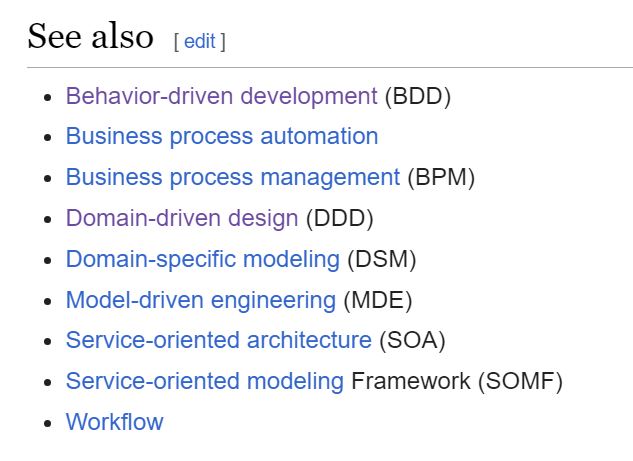 5
[Speaker Notes: In this lesson, we'll primarily be concerned with problems of understanding.  How do we get from a customer's vague notions of what they might want to something concrete enough to guide us to build it.
<read slide>]
Common Elements
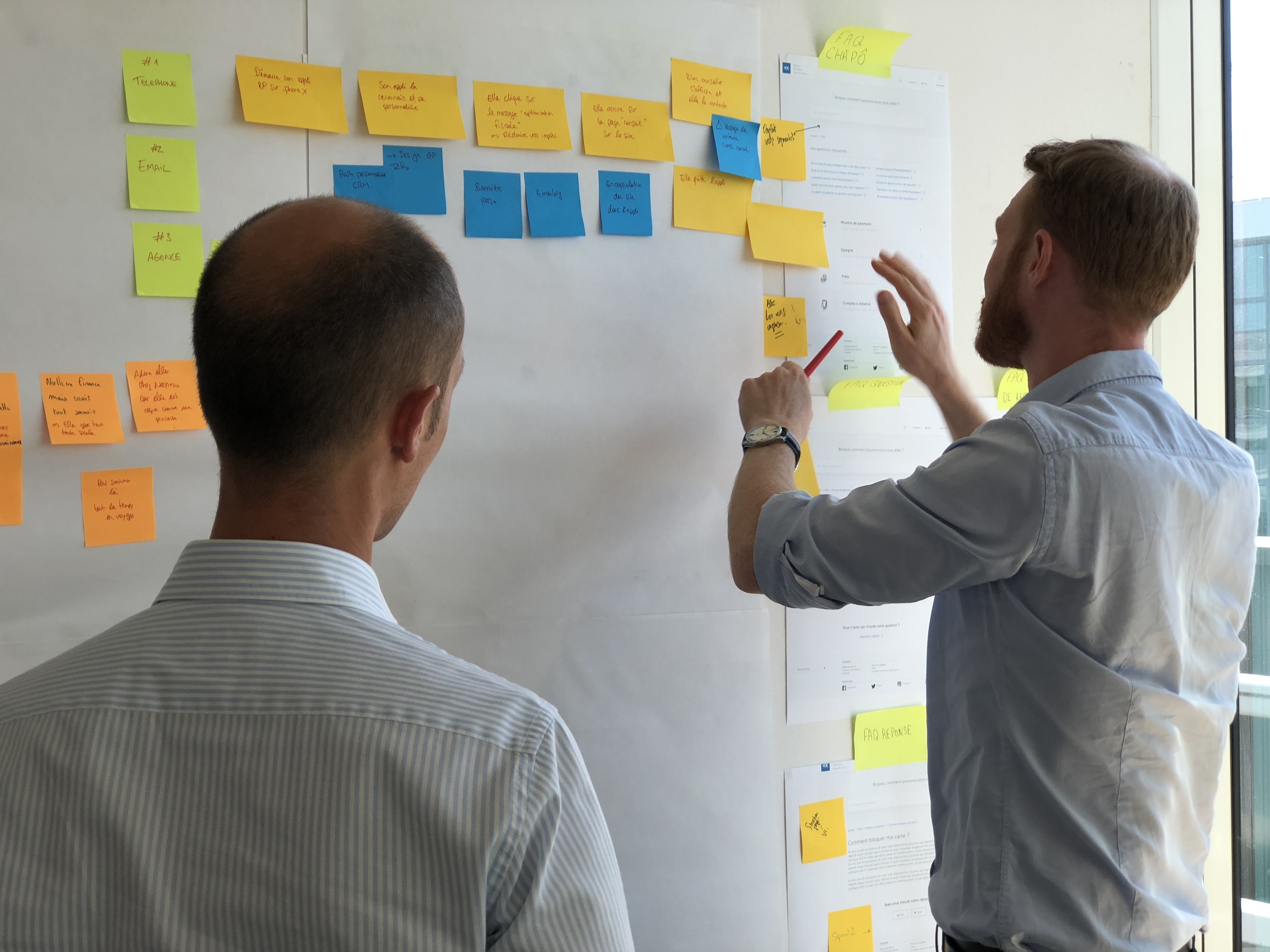 Meet with stakeholders
Develop a common language
Collect desired system behaviors
Document the desired behaviors
Iterate and refine!!
6
[Speaker Notes: Here are some things that these different methods have in common.  <read slide>]
Different Methodologies Produce Different Forms of documentation
7
[Speaker Notes: In "test-driven design", the desired behaviors are typically documented as sets of tests.

In "behavior-driven design", the desired behaviors are documented as "scenarios"-- descriptions of behaviors that are intended to be understandable by both customers and developers.

In "domain-driven design", the primary deliverable is a system architecture that describes the interactions between the different portions of the system.]
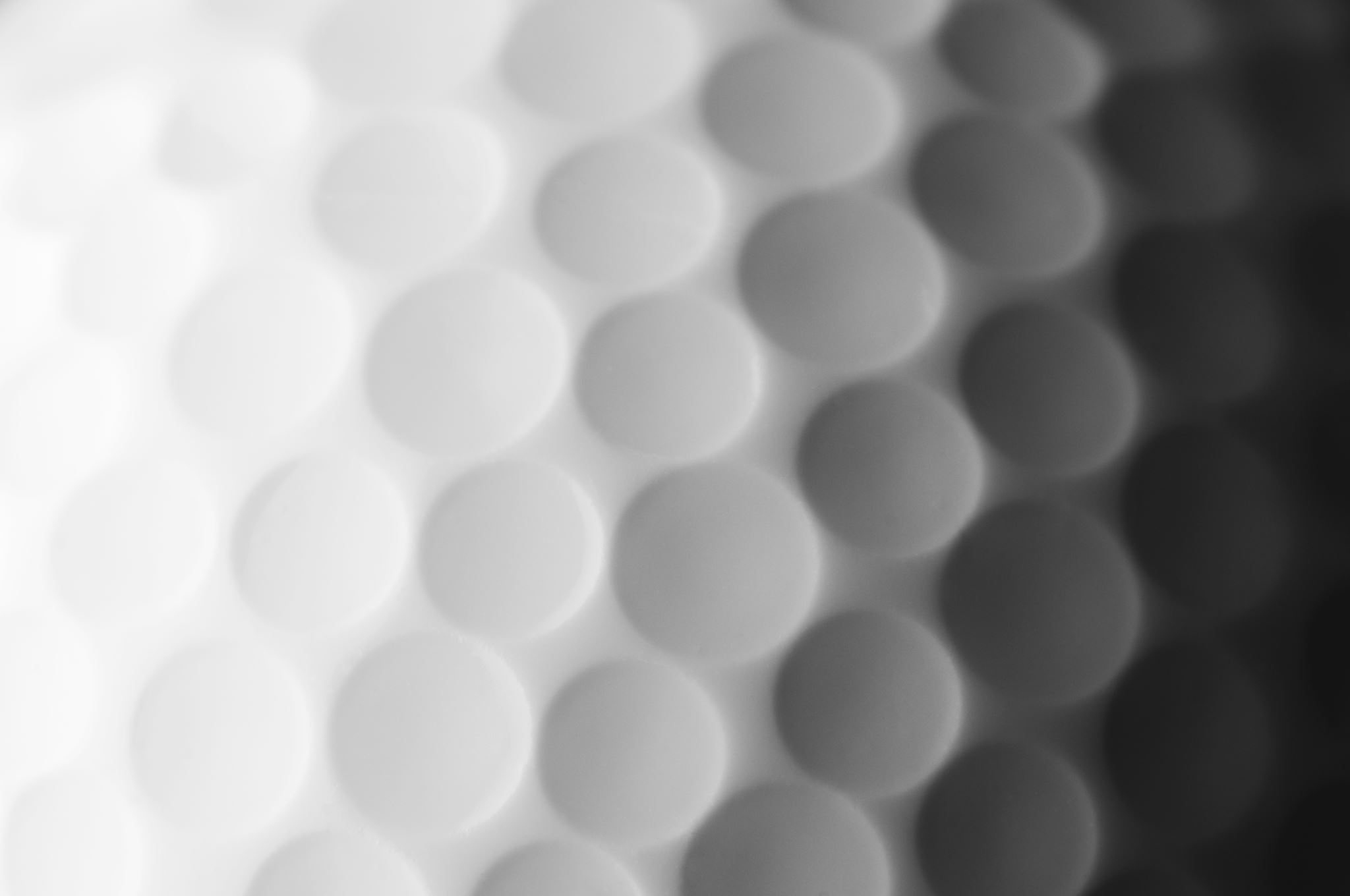 We'll use a least-common-denominator approach: user stories
8
[Speaker Notes: In this course, we'll try to document our requirements as "user stories".   Something like user stories show up in all these methods.]
User Stories document requirements from a user’s point of view
As a <role> I want <capability> so that I can <get some benefit>
User stories specify what should happen, for whom, and why
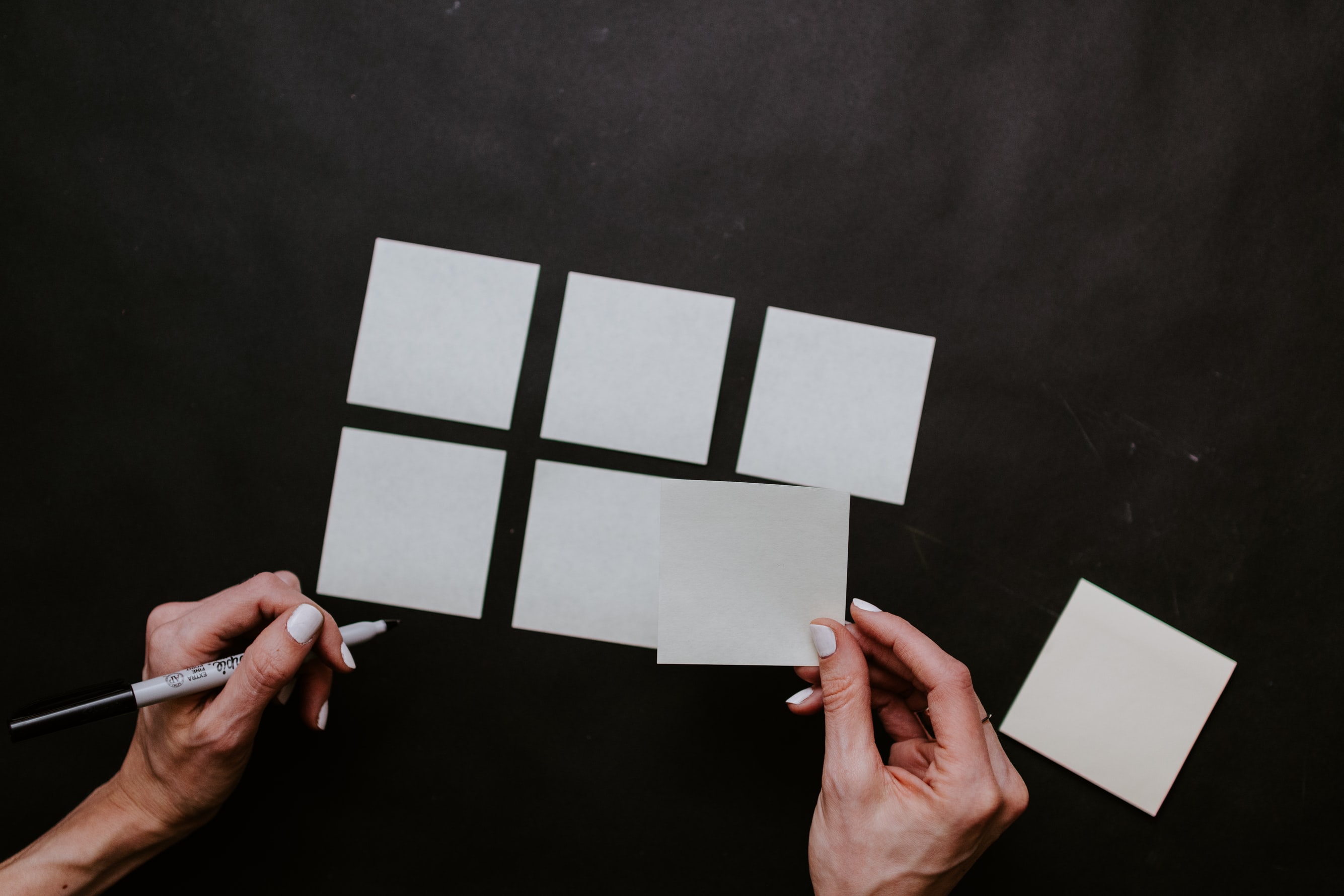 9
[Speaker Notes: User stories concentrate on the user and their interaction with the new system.

A user story is a short simple description of ONE feature that can fit on a 3x5” card, written in the user’s language.

<read slide>

User stories describe the capabilities that your software should provide. How do we expect users to actually interact with our system, and what results should they see?


They do NOT directly describe the full behaviors of those capabilities.  For example: Under what circumstances should this capability be provided? What should happen if it can’t be provided?  These are details that will eventually need to be spelled out, but right now we want a bird's-eye view of the desired capabilities.

These are not called “customer” stories, they are “user stories”. You might develop software for a self-driving car, and your customer is Tesla. But your user is Tesla’s customer. User stories force both you and your customer to focus on your user, who is presumably the one who wants to extract value from your software

“Role” lets us distinguish between the different ways that our software might be used: Canvas is used by both instructors and students. However, there are even more roles, which have different capabilities: TAs can also view grades, but they can’t add new Tas. “Course observers” can see course content, but not grades, and are not enrolled in the class. There are quite a few different roles in Canvas, and maybe you can see how it would help to organize features in that way.

Why do we include the value? Because ultimately our goal with building software is presumably to deliver value – do something that helps some user accomplish some goal. That “something of value” is really what the requirement is. The customer probably doesn’t care to define every possible output for their system for every possible input – instead they just want to tell you what they want to have happen, in language that is as close to their own as possible.





What makes a good user story?]
Properties of a user story
short: fits on a 3x5 card
may have prerequisites
has conditions of satisfaction that expand on the details
has a priority
satisfies the INVEST criteria (more on this later)
10
Examples:
As a online blackjack player, I want a game of blackjack implemented so that I can play blackjack with other users. (Essential)
As a citizen, I want to be able to report potholes so that the town can do something about them. (Essential)
As a College Administrator, I want a database to keep track of students, the courses they have taken, and the grades they received in those courses, so that I can advise them on their studies. (Essential)
11
Conditions of Satisfaction fill in details of the desired behavior
Each condition of satisfaction
Describes a testable behavior, from the user's point of view
Must have a priority
Should be numbered within its user story
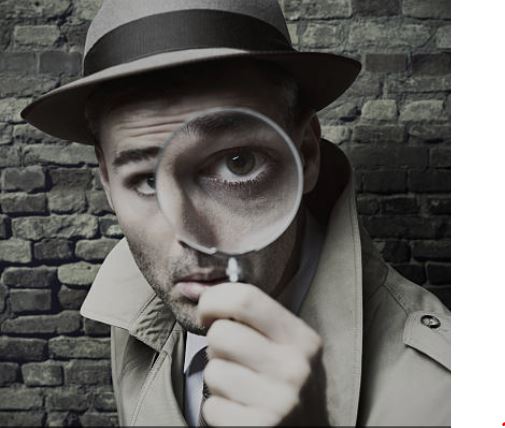 12
[Speaker Notes: Conditions of satisfaction are, effectively, test cases – or templates for test cases. These kinds of tests are sometimes called “acceptance tests” because they constitute the end-user accepting that your software does what they want.]
Examples
1.1 There should be an accessible blackjack table (Essential)
1.2 A user can initiate a game of blackjack (Essential)
- 1.3 Users can enter a blackjack table as a player if no other player is currently occupying the slot (Essential)
- 1.4 Players can successfully hit (take a card) each turn (Essential)
- 1.5 Players can successfully stand (refrain from taking a card) each turn (Essential)
- 1.6 Players successfully win if the dealer goes above 21 before me (Essential)
13
Priorities
Essential means the project is useless without it.
Desirable means the project is less usable without it, but is still usable.
Extension describes a user story or COS that is desirable, but may not be achievable within the scope of the project.
14
[Speaker Notes: User stories and COSs must be prioritized as Essential, Desirable or Extension.]
Minimum Viable Product
A user story is "implemented " when all its essential COSs are implemented.
The set of essential user stories constitutes the minimum viable product (MVP)
Caution: when proposing a project, don't make your MVP too hard to complete (but don't make it too easy, either)
15
[Speaker Notes: The set of essential user stories constitutes the minimum viable product.

[Note: on the project you get 100 points for delivering your MVP (all
essential user stories and their essential COSs) + up to 50 additional points for delivering
extra stories, so be careful about what you call "essential".  OTOH,
we will ask you to extend any project proposal that is too conservative.]]
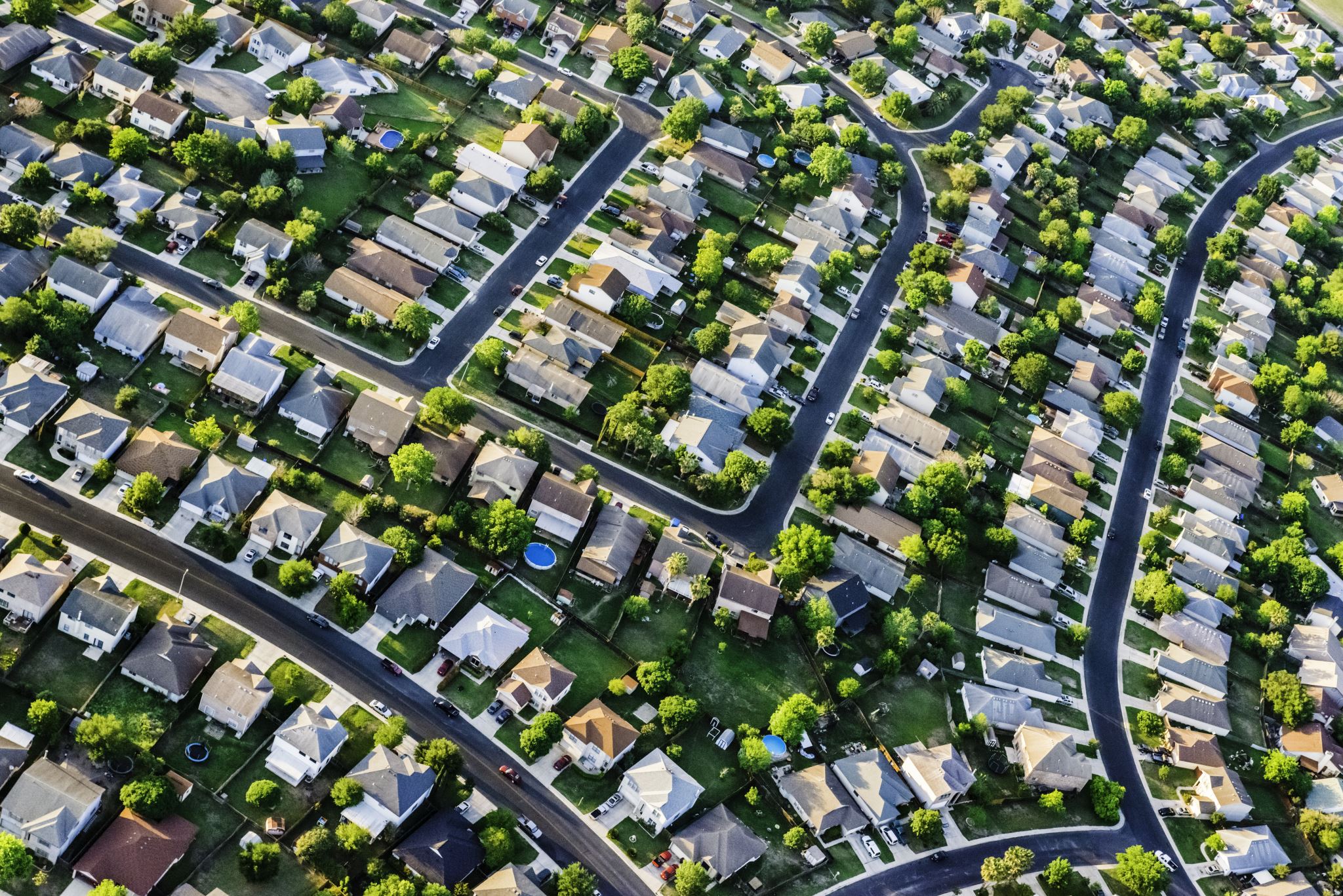 Another Example: a Pothole reporting system
A town wants a system where citizens can a report potholes and the town can monitor progress on repairing them.
16
User Story #1
As a citizen, I want to be able to report potholes so that the town can do something about them. (E)
17
Conditions of Satisfaction
1.1 I should be able to report a pothole to the system (E)
1.2 I should be able to to see whether the pothole I report has been repaired (E)
1.3 I should be able to see whether someone else has already reported a given pothole (D)
1.4 I should be able to see an estimated time when the pothole should be repaired (D)
18
User Story #2
As a repair-truck driver, I want the system to display the potholes I should be working on today. (E)
19
Conditions of Satisfaction
2.1 I should be able to see my list of potholes for today (E)
2.2 I should be able to report that I repaired a given pothole (E)
2.3 I should be able to report that I was unable to repair a given pothole, and to supply a reason (E)
2.4 My daily list of potholes should be listed in an order that cuts down the time I spend driving from job to job (D)
20
User Story #3
As a maintenance supervisor, I want to be able to control the order in which potholes are repaired (D?)
21
[Speaker Notes: Maybe this is desirable, maybe it's essential.]
Conditions of Satisfaction
3.1 I should be able to give a higher priority to potholes on a particular street (E)
3.2 I should be able to give a higher priority potholes in a particular neighborhood (E)
3.3 I should be able to see on a map where there are a lot of potholes (D)
3.4 I should be able to see on a map which potholes that have been reported multiple times (D)
22
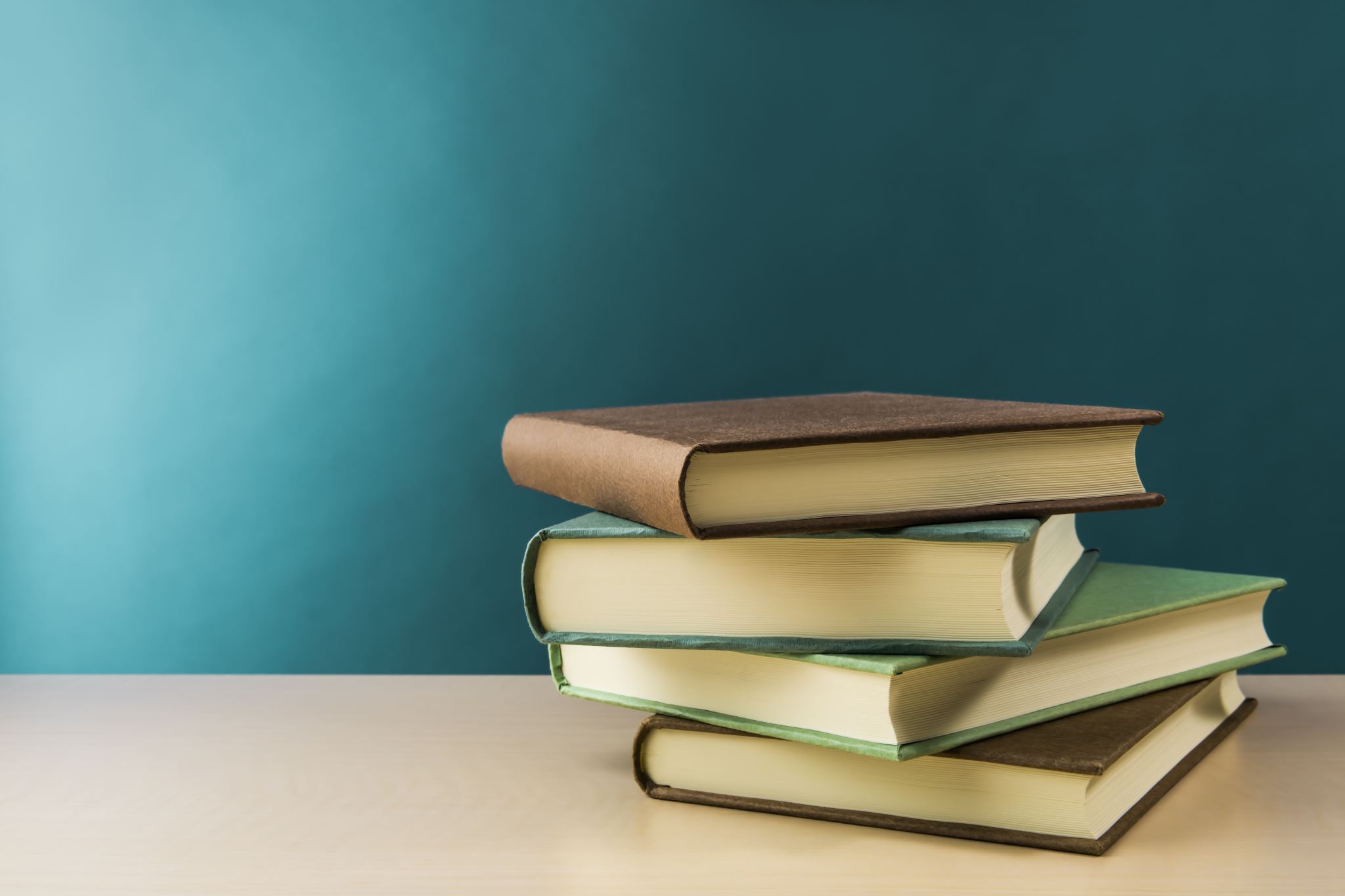 Yet another example: a University Transcript database
23
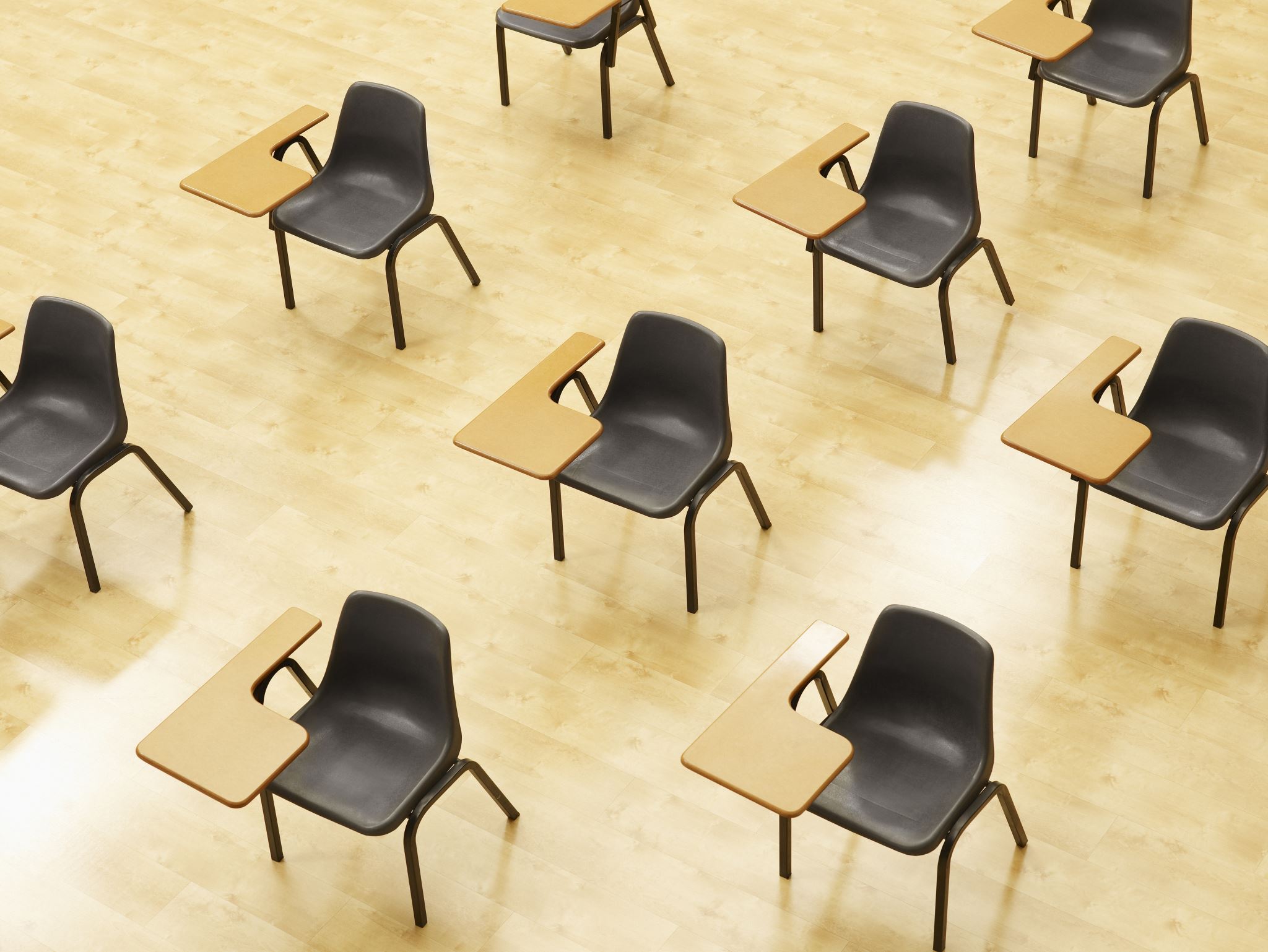 User Story
As a College Administrator, I want a database to keep track of students, the courses they have taken, and the grades they received in those courses, so that I can advise them on their studies.
24
Satisfaction Conditions
The database should allow me to:
Add a new student to the database
Add a new student with the same name as an existing student.
Retrieve the transcript for a student
Delete a student from the database
Add a new grade for an existing student
Find out the grade that a student got in a course that they took
25
Non-Functional Requirements:
What other properties might a customer want to know about the product?
How quickly can a transcript be retrieval? (Performance)
How many student transcripts can our system store? (Scalability)
How long did I spend on the phone with support to set up the software? (Usability)
After my system is setup, is the access controlled at all? (Security)
Are these any times when I can’t use this system? (Availability)
26
[Speaker Notes: What we've talked about so far are called "functional requirements"-- the minimum functions that a system must be able to perform.

But there are other kinds of requirements.  These are called "non-functional" requirements.

Non-functional requirements capture the quality goals of a system. 

Here are some obvious ones  <read slide>]
Example:
“With a 4-core server and 16 GB RAM, the system should be able to service at least 200 simultaneous clients with less than 300ms latency”
27
[Speaker Notes: For example, one high-level goal is to say “I want performance”. But what does performance mean? You probably mean to say that you expect that the system has some particular capacity (in terms of simultaneous users), who can simultaneously have their requests satisfied within some response time. That’s still not the whole picture though, because you didn’t specify the efficiency of your system: what hardware resources does it use to achieve that performance?]
Other non-functional requirements
Accessibility
Availability
Capacity
Efficiency
Performance
Privacy
Response Time
Security
Supportability
Usability
28
[Speaker Notes: Here are some other categories of non-functional requirements.]
Still more non-functional requirements
Qualities that reflect the evolution of the system
Testability
Maintainability
Extensibility
Scalability
29
[Speaker Notes: Non-functional requirements might also impact the static existence of the system, or its evolution.

For example, if a customer intends for your software to be particularly long-lasting, and to be able to be extended – this needs to be said. Similarly, if there are specific testing requirements that your customer needs to comply with, there may be testability requirements, that define the effort needed to test the behaviors of that system.]
Writing User Stories: INVEST
Independent
Negotiable
Valuable (has value to client)
Estimable (able to estimate development effort)
Small
Testable
As a <role> I want <capability> so that I can <get some benefit>
30
[Speaker Notes: INVEST is a popular mnemonic for describing what makes a good user story

Independent – Stories should not be coupled between each other, except where obviously necessary. Want to make it so that a user can examine a story on its own
Negotiable – Best stories are result of a negotiation between a client and a developer – how do we come to some mutual agreement about what we are going to build, and why? Goal is to develop what the customer needs

Valuable – Each story should have some benefit that the client can recognize. Value might include value to your business, not just value to the user.

Estimatable – As we will see in a bit, being able to estimate how long it will take to implement a user story is key to determining a reasonable scope for your project

Small – A rule of thumb is to average 3-4 days of work per-story. Again, we’ll see this fit in with estimation.

Testable – There must be some way to judge completion: for the person implementing the software, and for the end-user. 

https://agileforall.com/new-to-agile-invest-in-good-user-stories/


… Let’s see an example and work through some of the tricky bits]
Learning Goals for this Lesson
At the end of this lesson, you should be able to
Explain the overall purposes of requirements analysis
Enumerate and explain 3 major dimensions of risk in Requirements Analysis
Explain the difference between functional and non-functional requirements, and give examples of each  
Define the notions of user stories and conditions of satisfaction, and give multiple examples
31